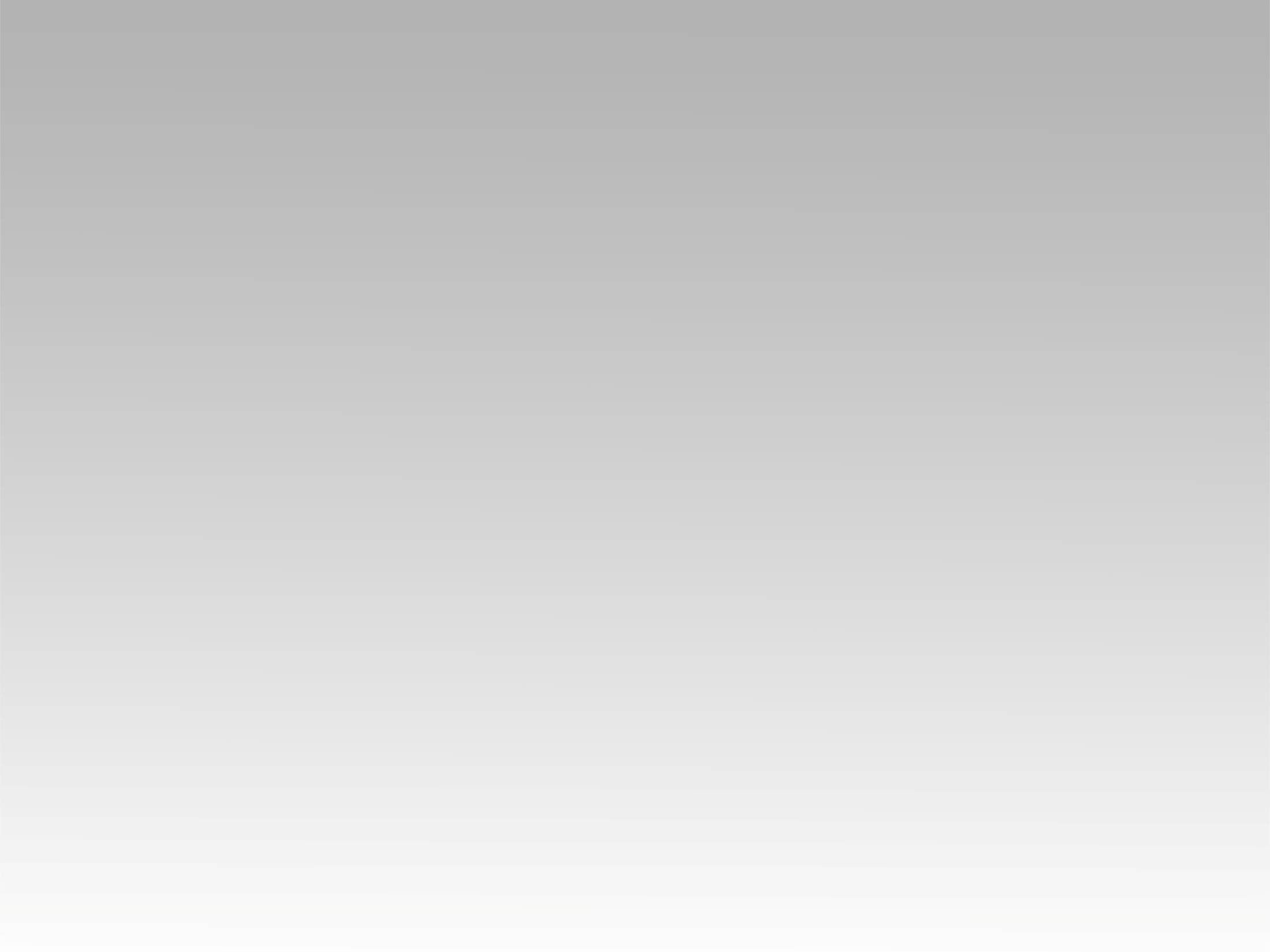 تـرنيــمة
الخطية وبصمة الموت
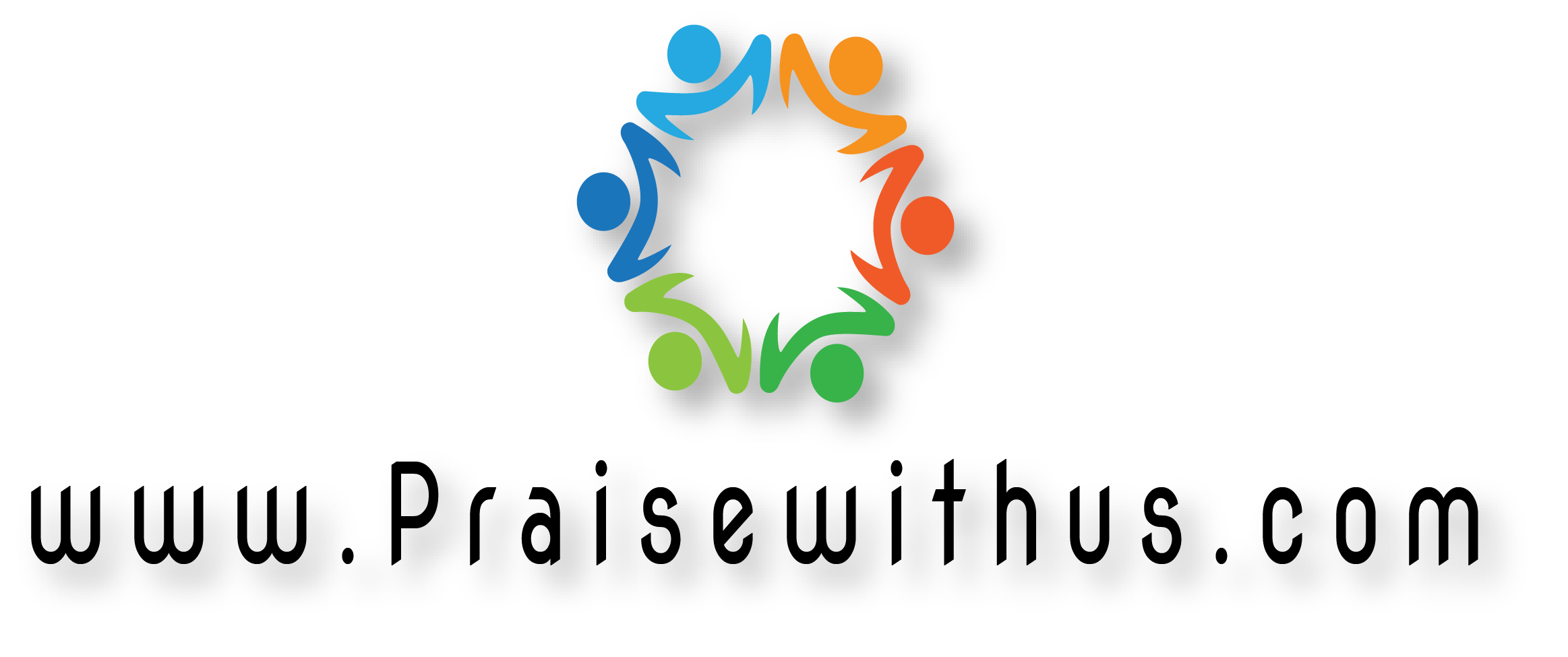 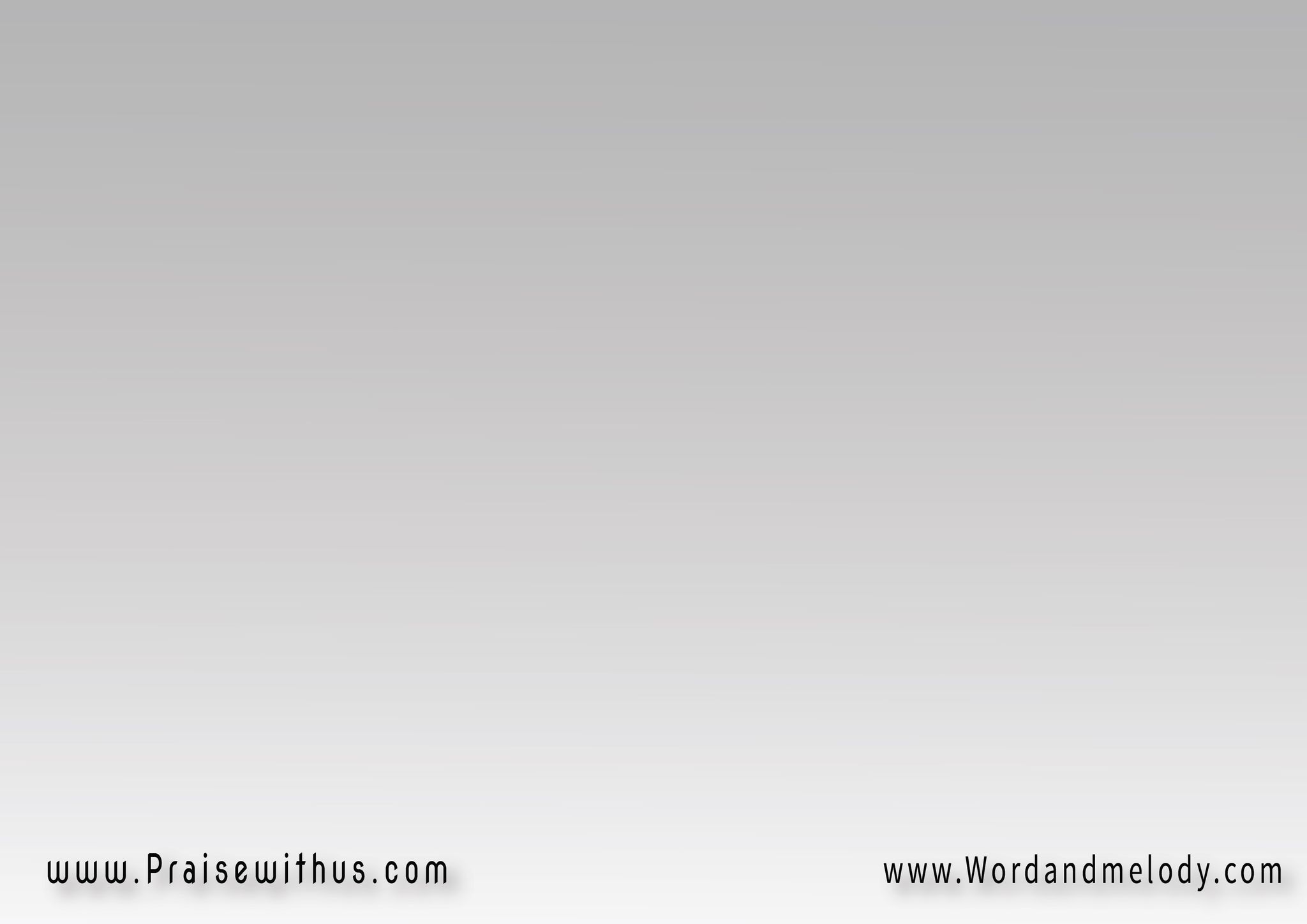 الخطية وبصمة الموت 
اللي فيها
طبعت على نفسي طرق
 عدم الحياة
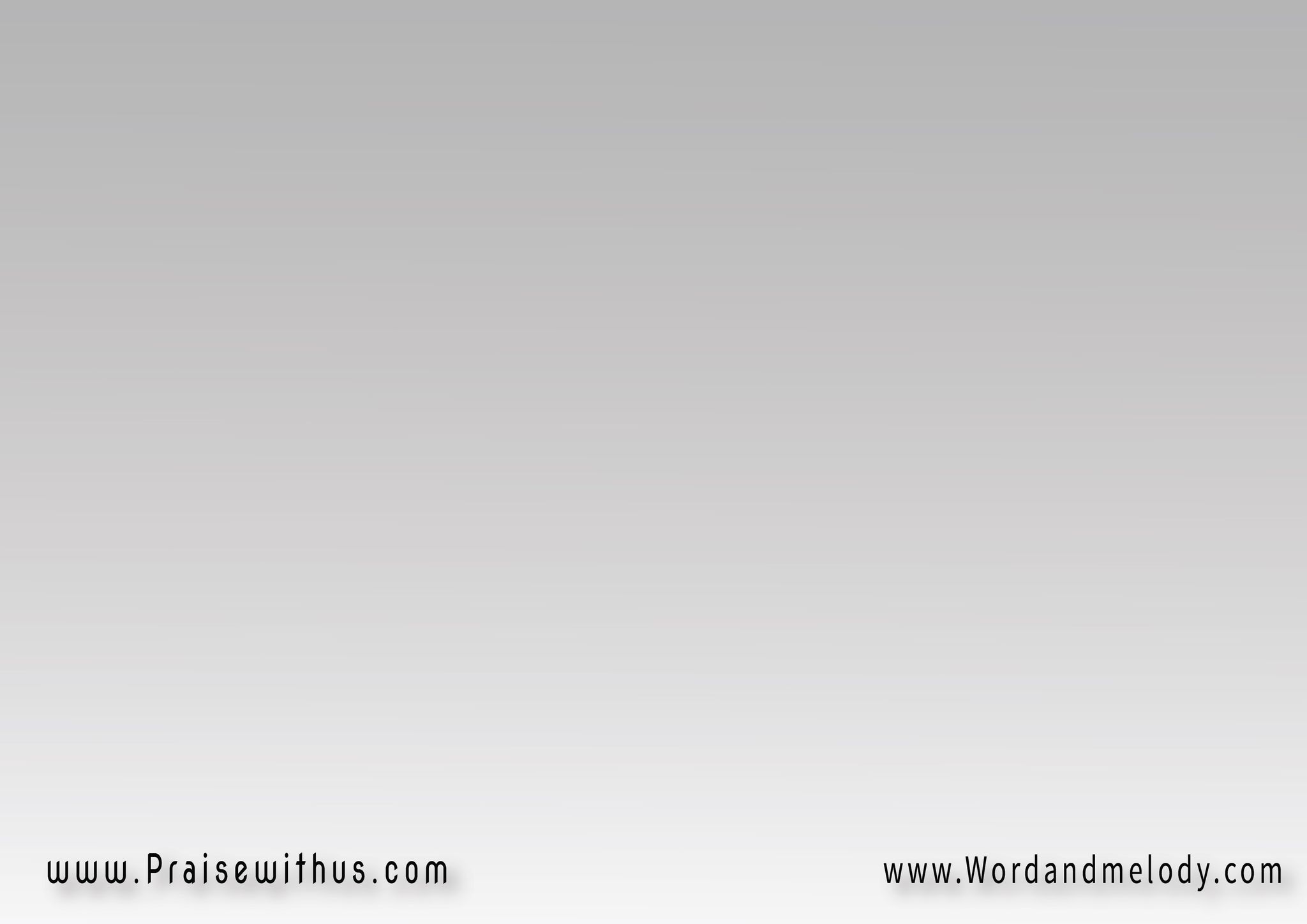 الخطية وشوكة الموت 
اللي بيها
اتفرقت نفسي ما بين
 ألف اتجاه
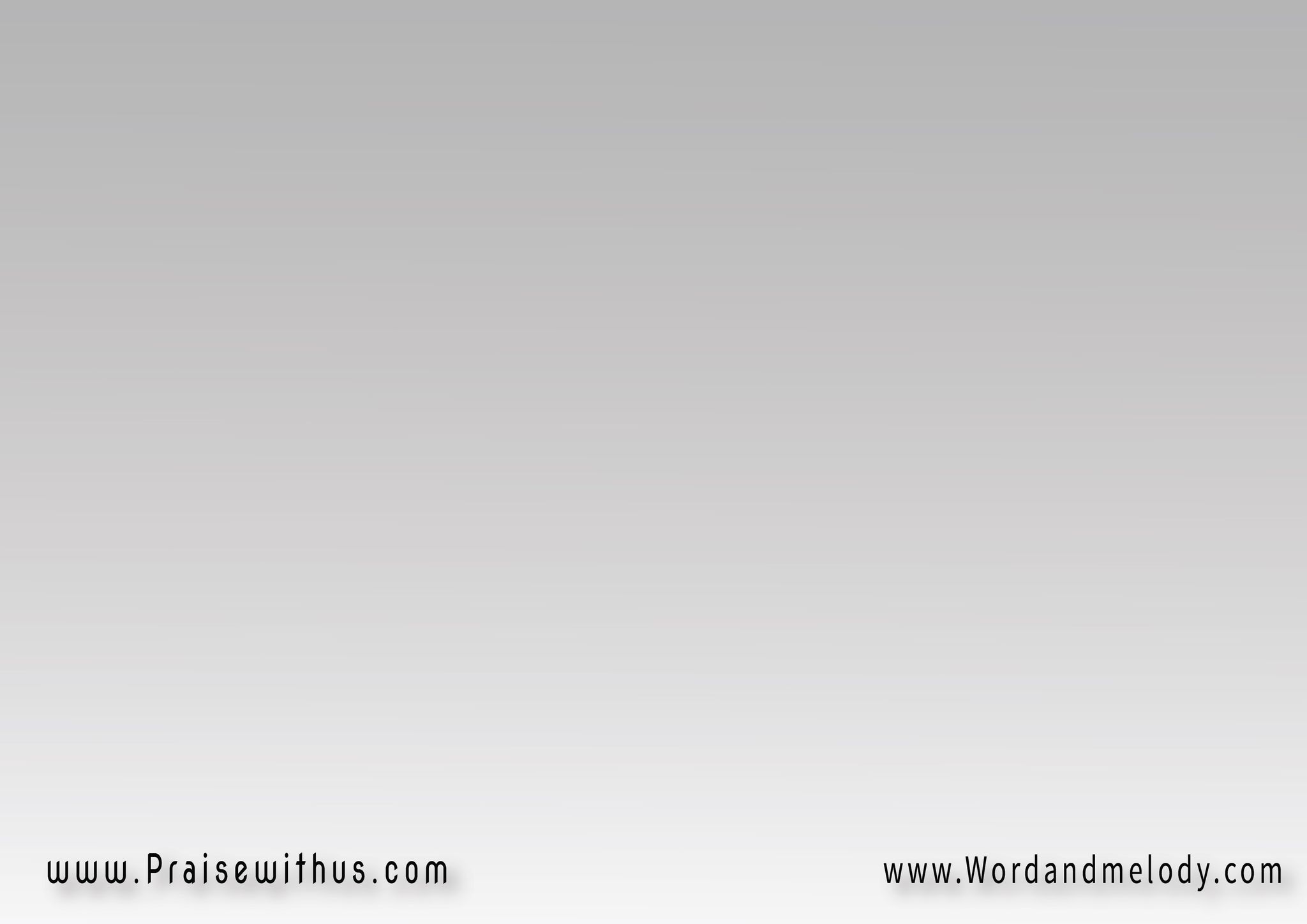 نعشي اتحمل بإيدين بشر 
محمول بتيـــار محمولين
رايح لقبر فيَّ اتحــفر
ميت في موكب ميتين
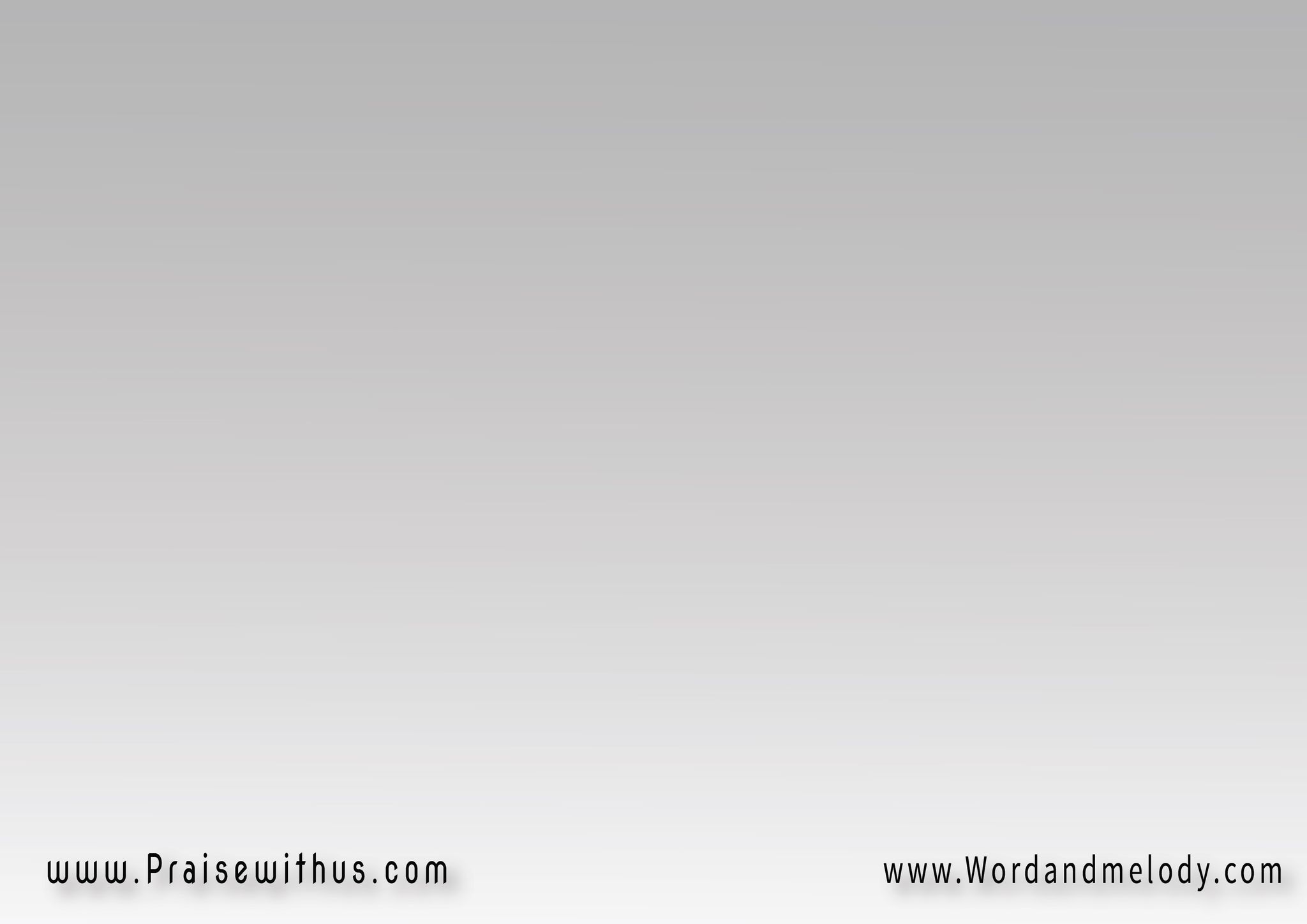 خارج مدينة نايين
راحت منى السنين
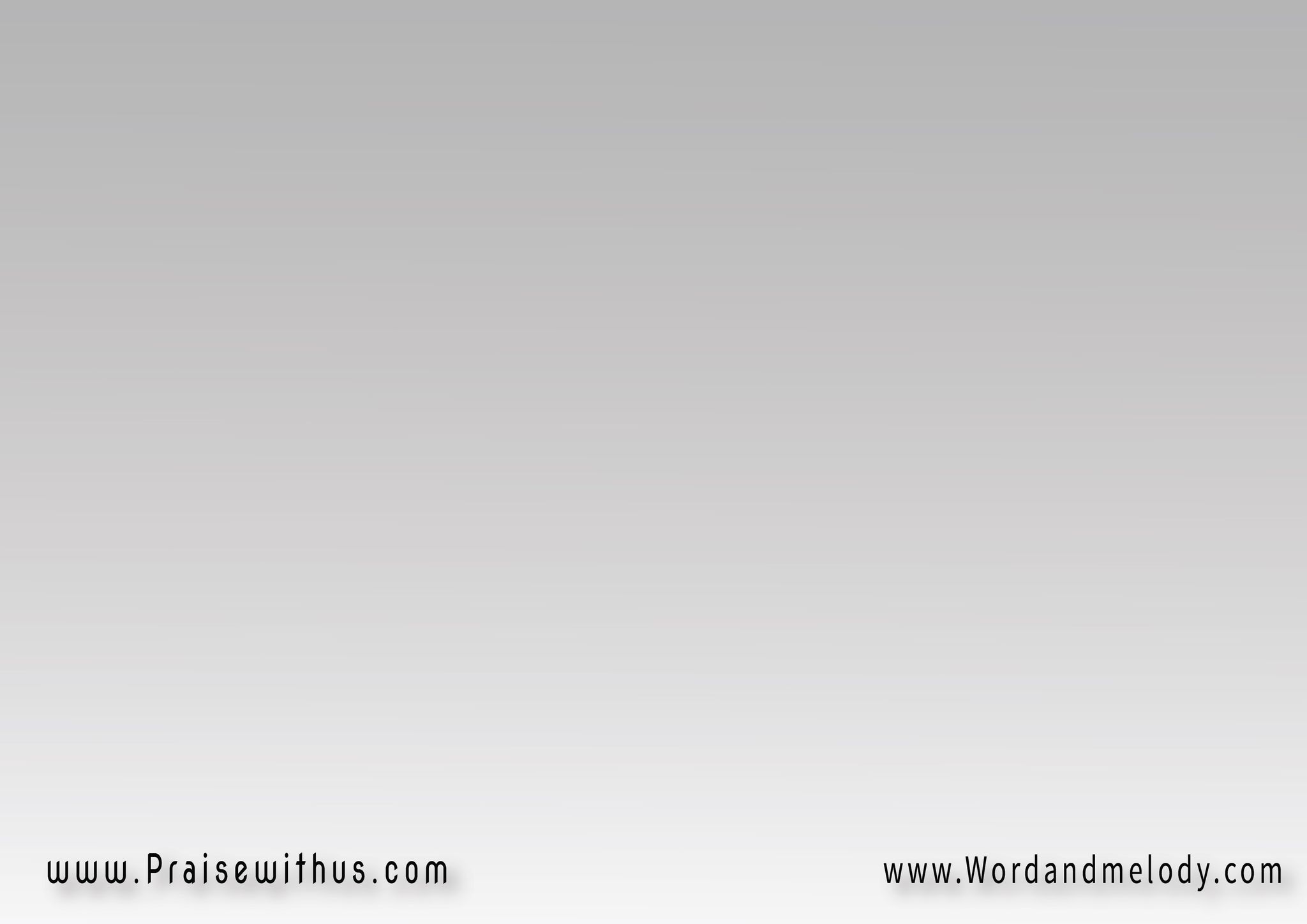 على باب مدينتي 
حدث شئ سد الطريق
إيه اللي صار؟
قالوا إن موكب حي جانا
 وفيه صديق فيه النهــار
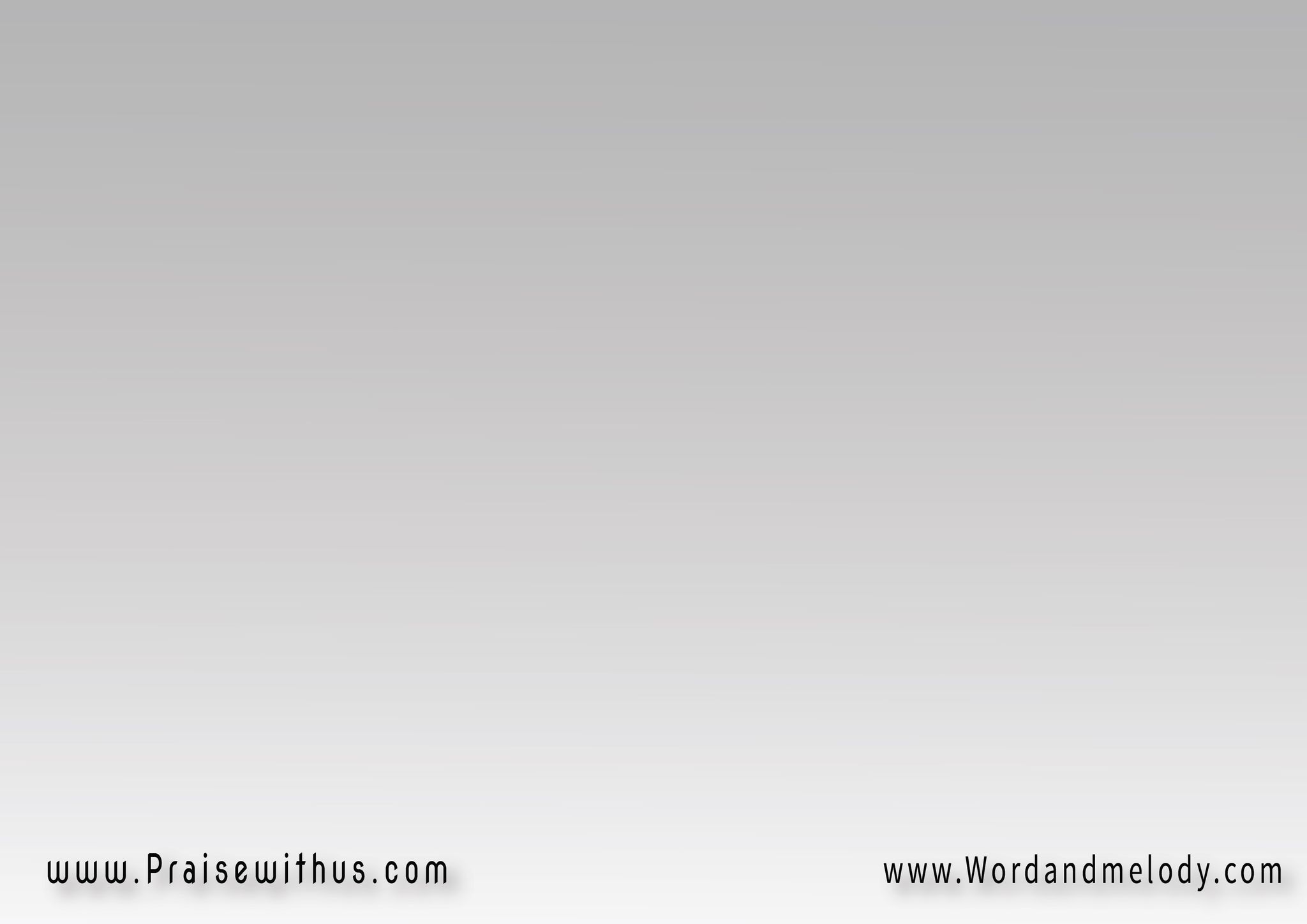 نعشي اتحمل بإيدين بشر 
محمول بتيـــار محمولين
رايح لقبر فيَّ اتحــفر
ميت في موكب ميتين
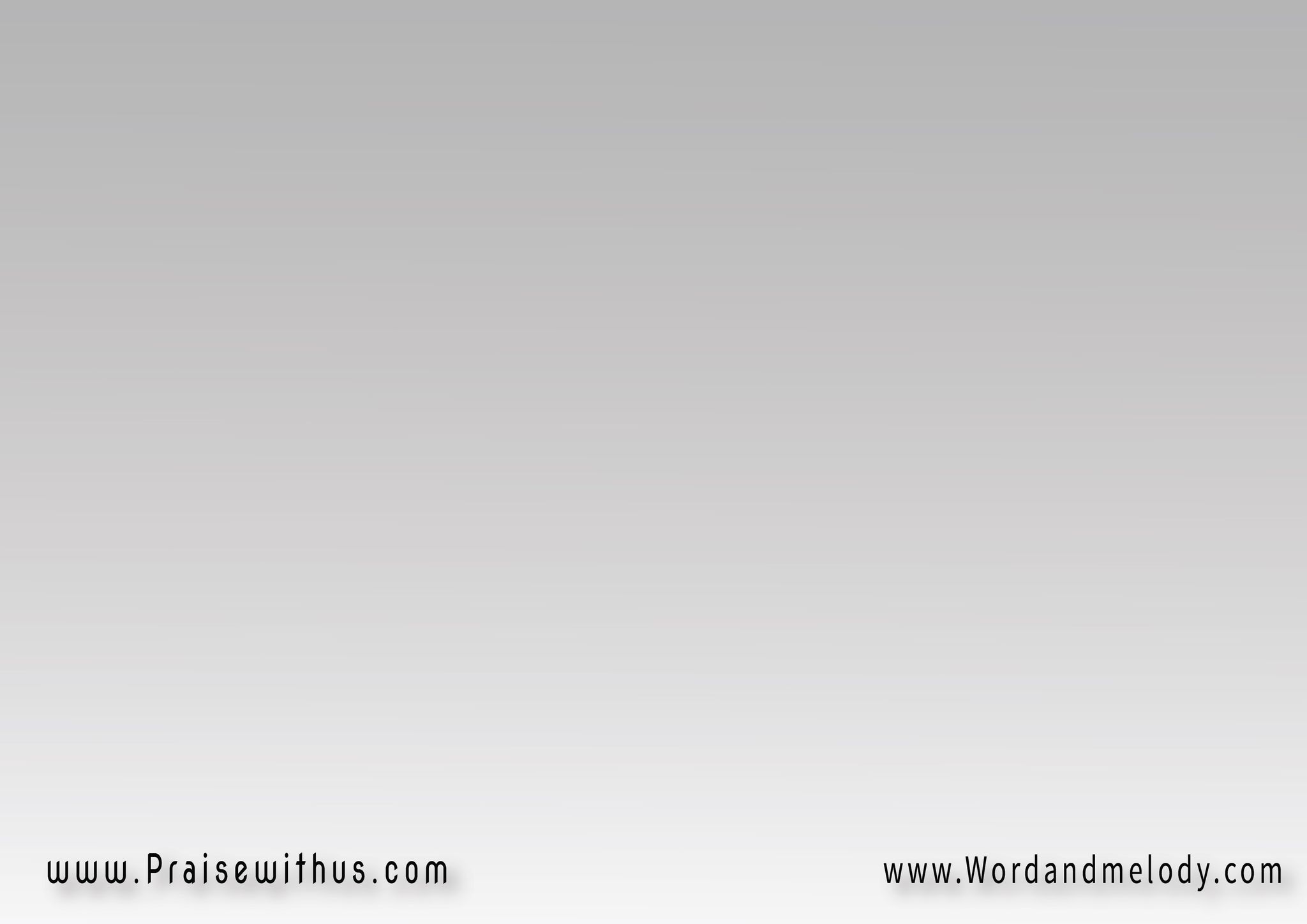 فيه الحياة رب الحياة
فيه الحياة رب الحياة 
يــســوع
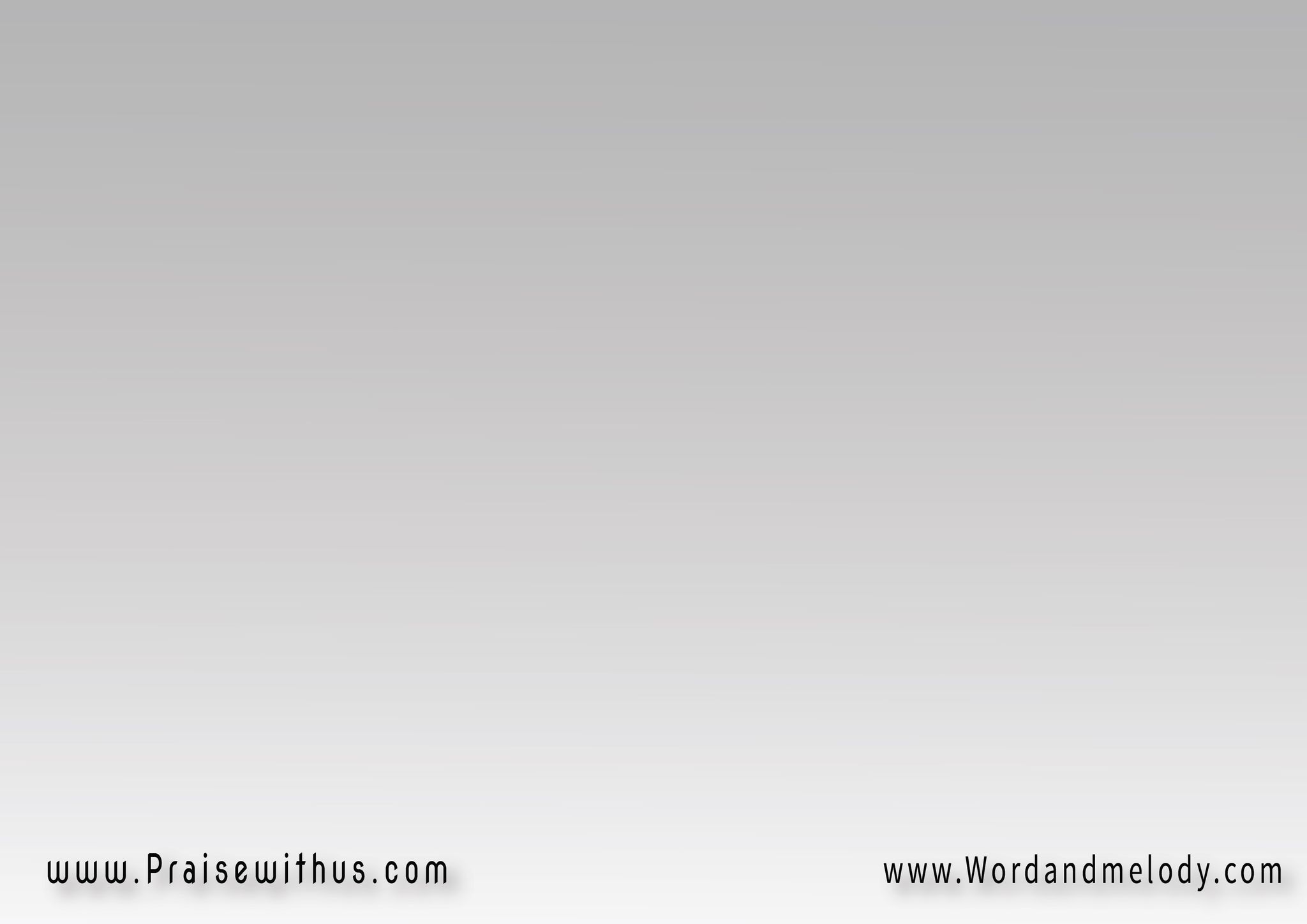 لمس النعــــــش  
 سرى تيــار من لمسته
في لمس النعش 
  قلبي انتفض من رقدته
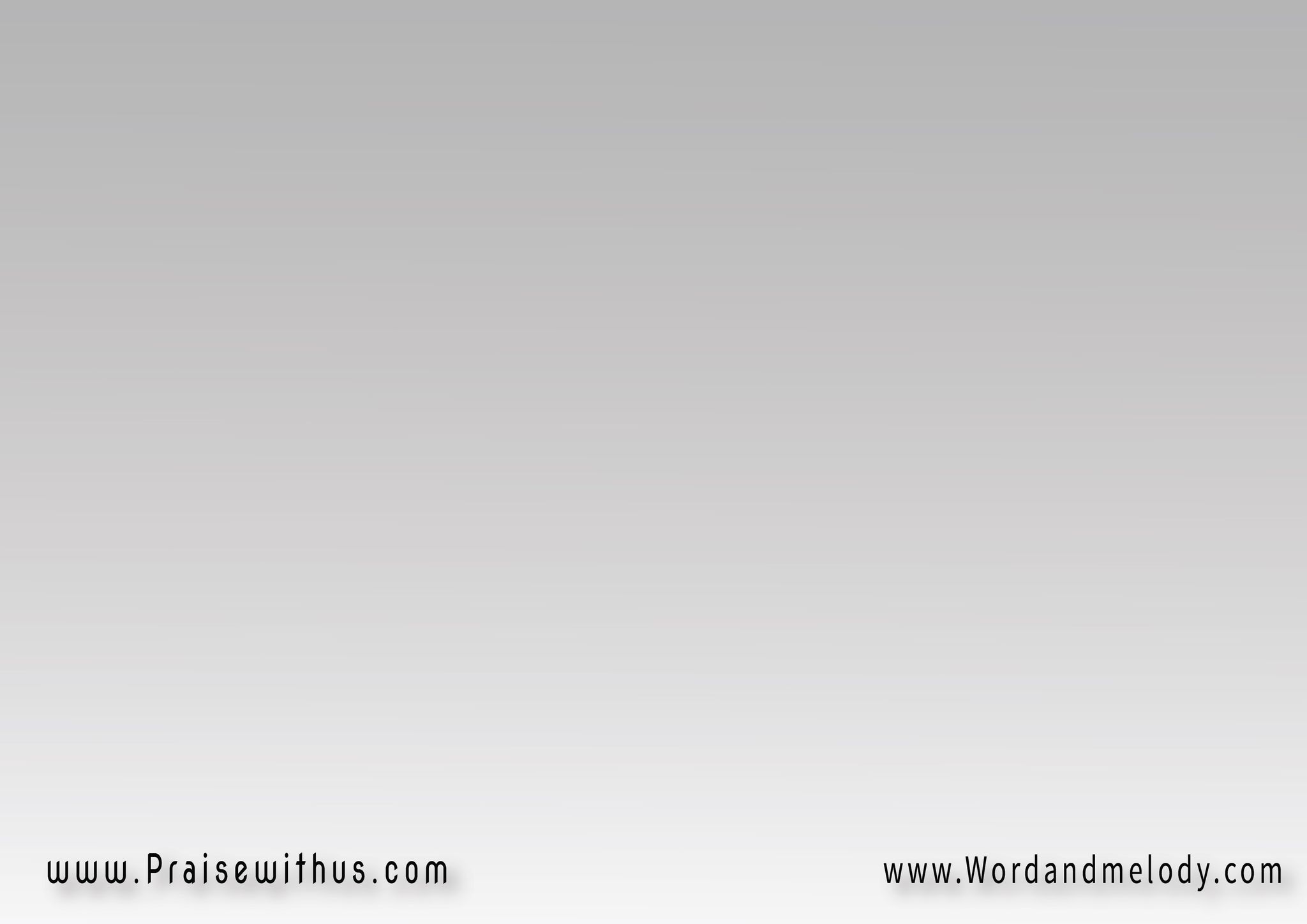 وقف ركب الأموات 
الســــاير بيّ
صمَت همس الأصوات 
من حوليّ
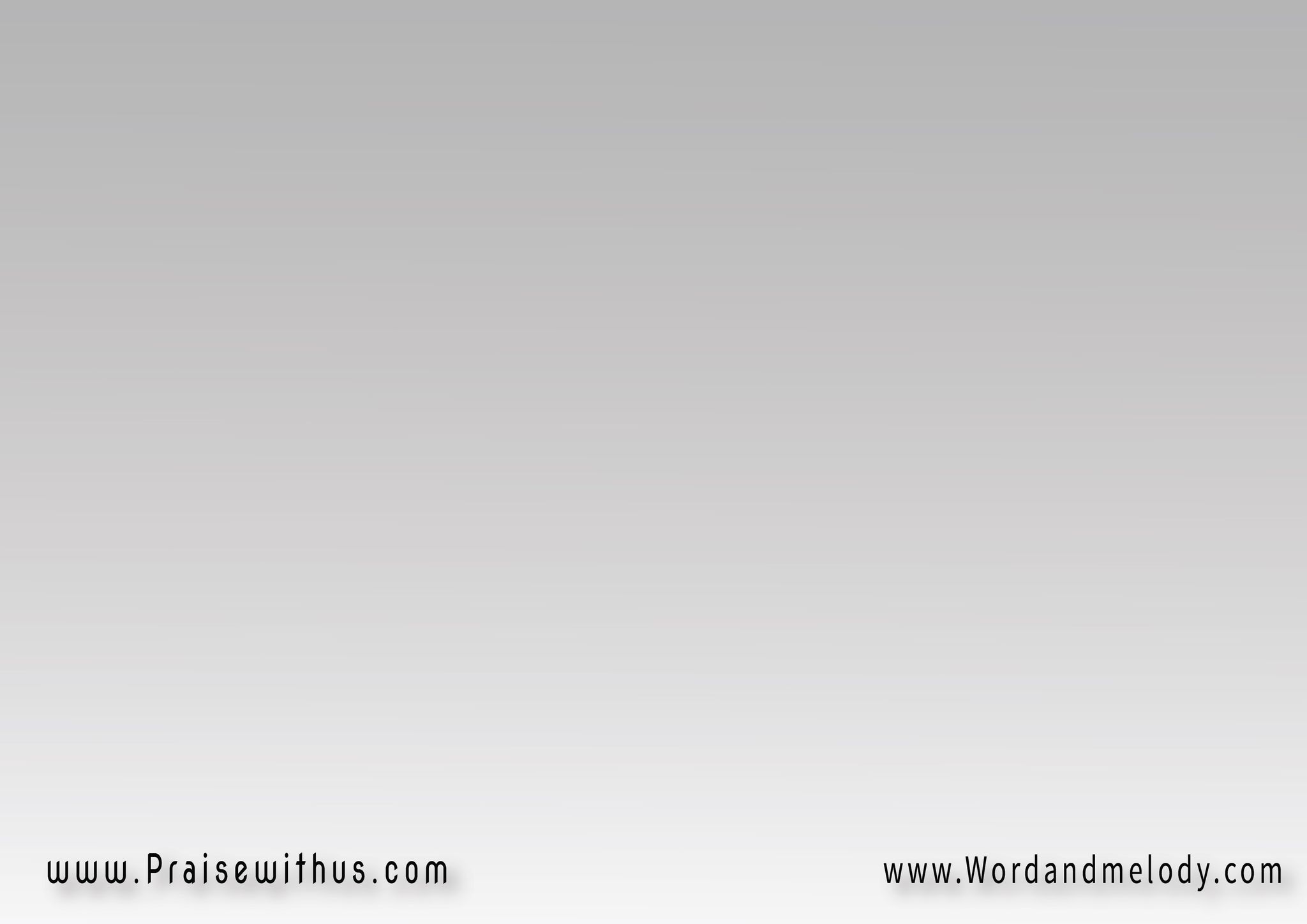 لحظة ما صوت الرب
 قـــــــال أيها الشــــــاب 
لك أقول قم
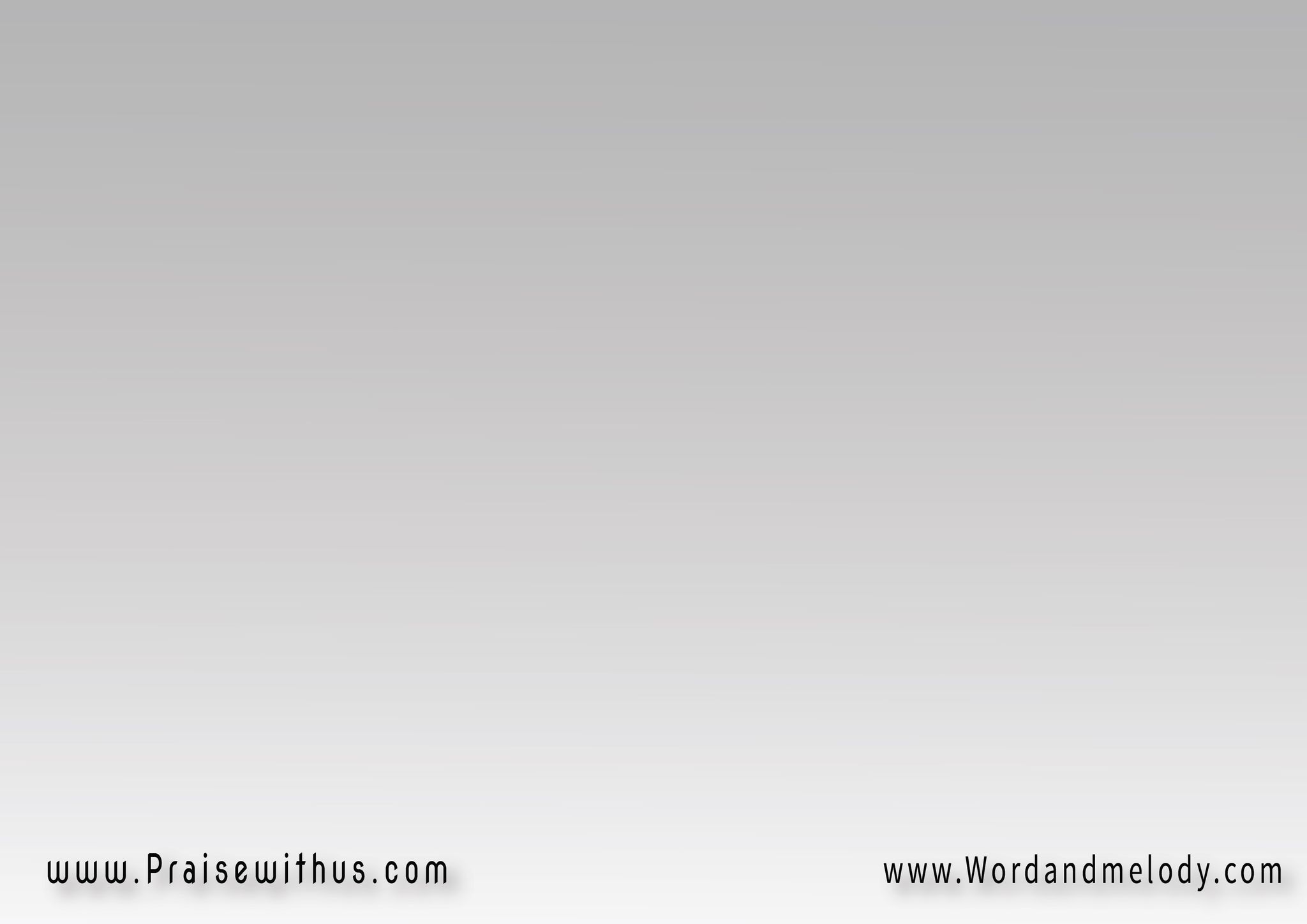 لما ناداني بكلمته 
 انهبط الموت وسطوته
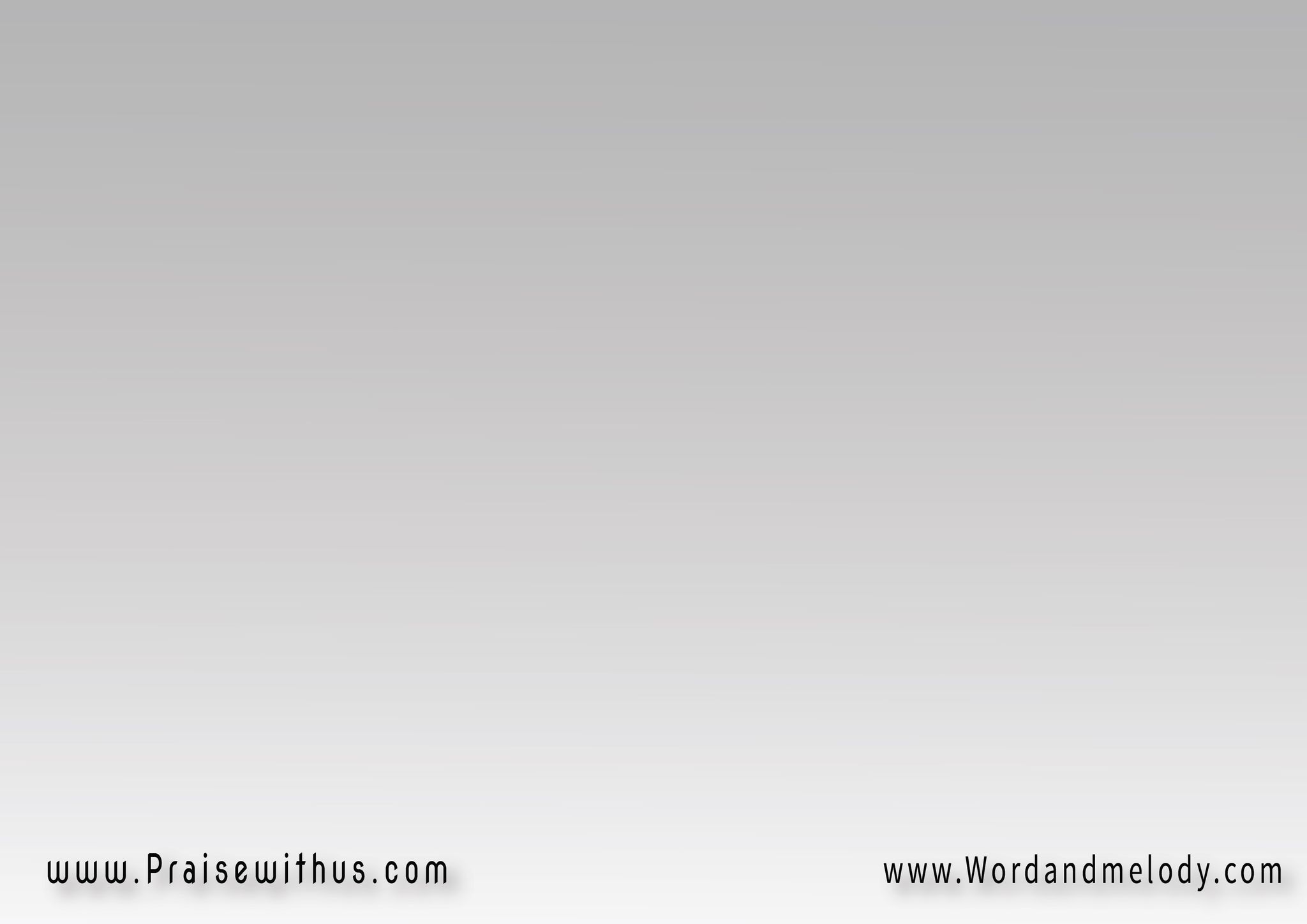 وأصابع النعمة الإلهيـــة
 لملمت أشــلائي
بمراحم النعمة السماوية
 اتجمّعت أجزائي
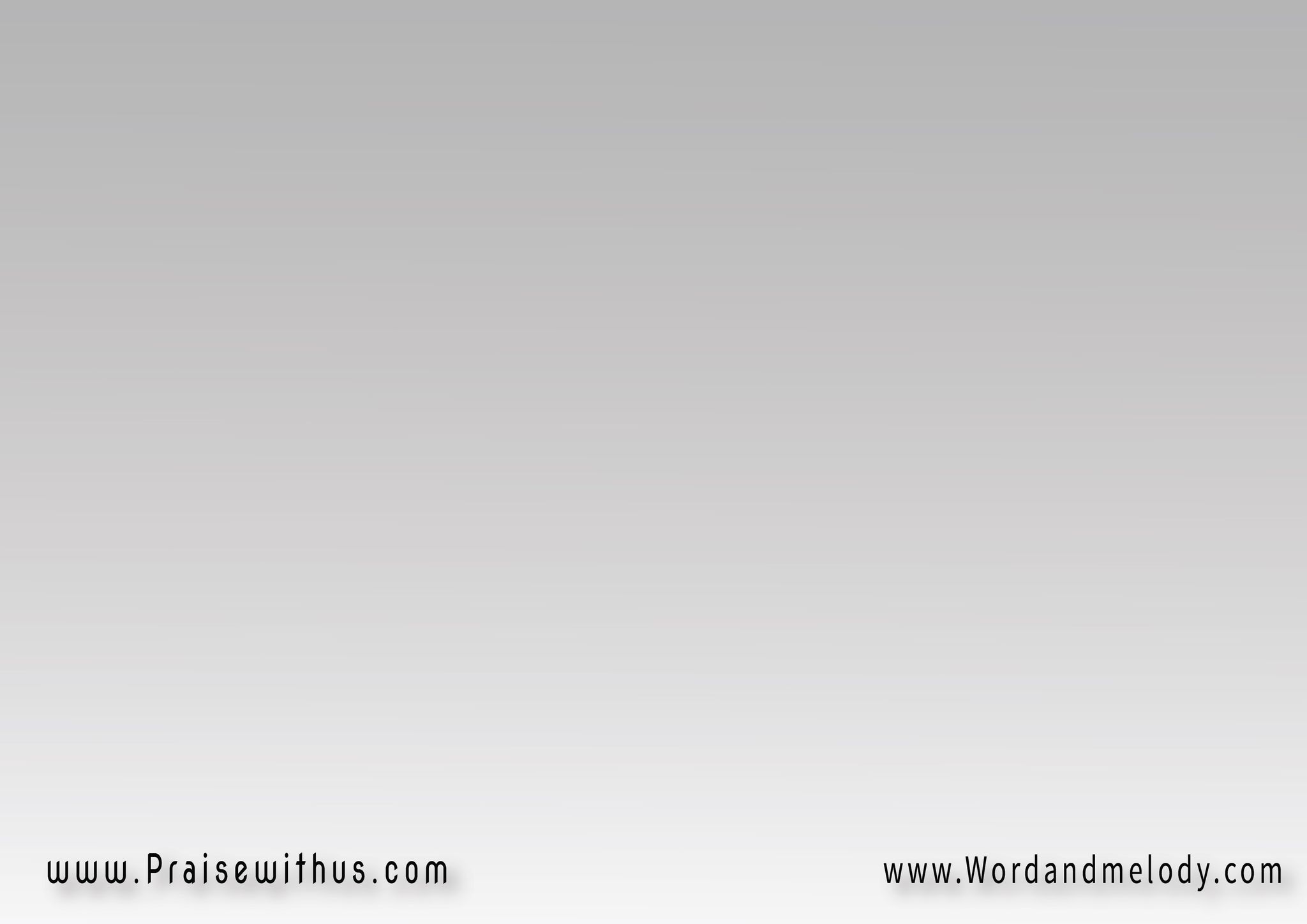 اتولدت أنا مرتين
  وتاريخي اتقسم جزئين
خارج مدينة نايين
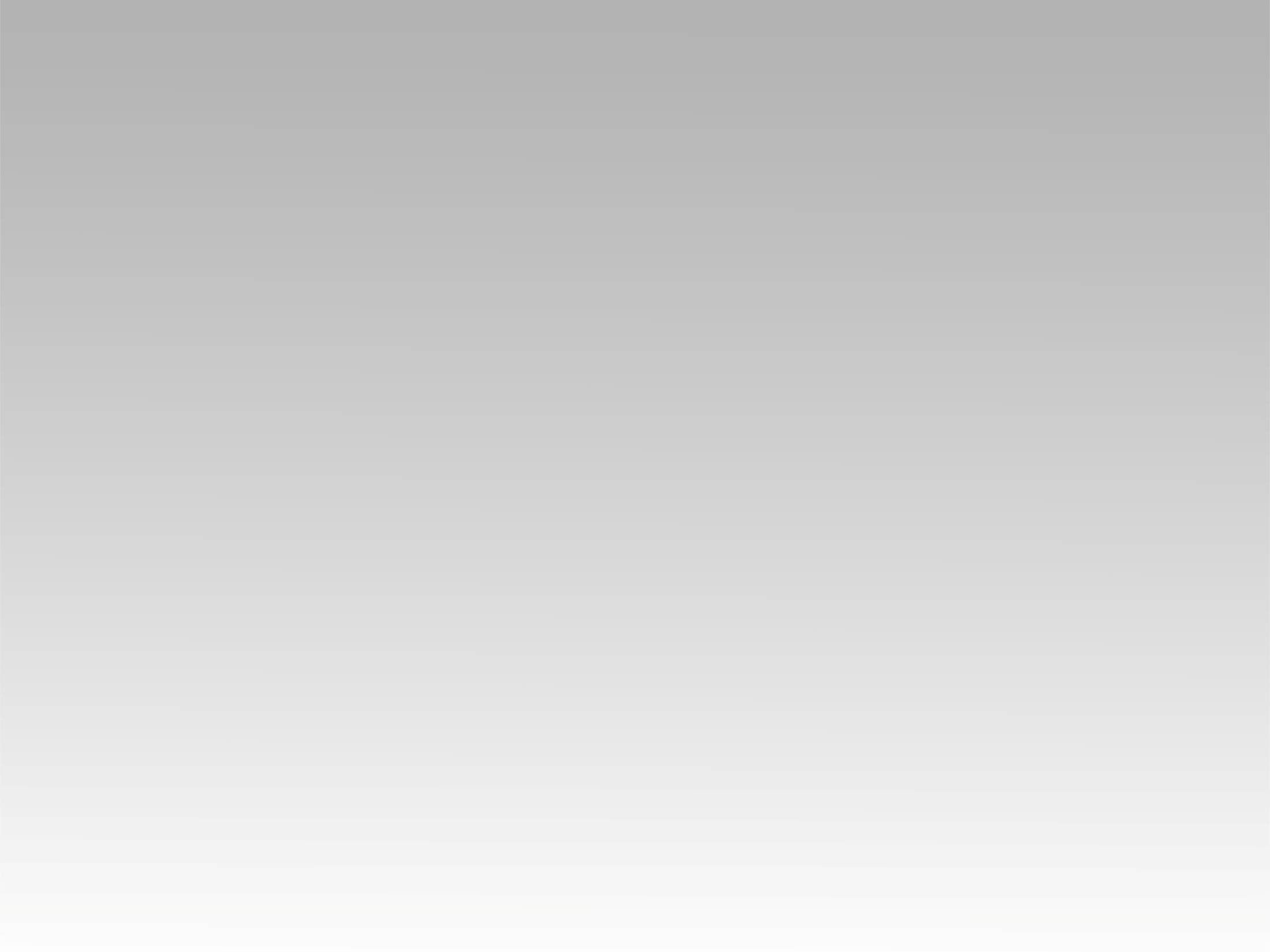 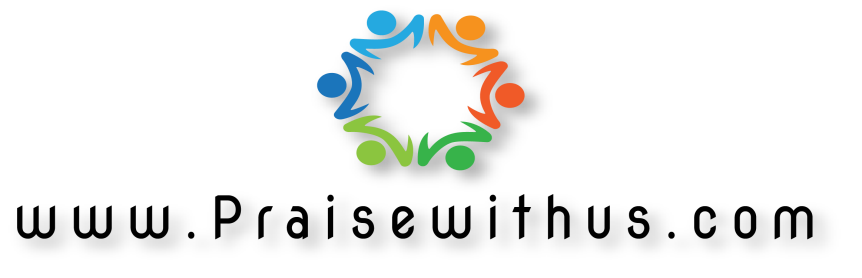